Kasvohoitopalvelut
Iho
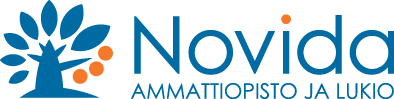 Johdanto
Yleistä ihosta
Ihon tehtävät
Ihon kerrokset
Yleistä ihosta
Iho on ihmisen suurin elin. 
Se käsittää 15-20 % ruumiinpainosta, jos myös ihonalaiskudos lasketaan mukaan. 
Ihon pinta-ala ihmisellä on noin 1,2-2,3 m2.
Ihon apuelimiä ovat kynnet, ihokarvat ja ihon rauhaset: hiki-, tali- ja maitorauhaset. 
Ihon ph normaalisti n. 4,5-5.
Ihon tehtävät
Suoja
fysikaalinen
kemiallinen
biologinen
Aistinelin
ihossa on reseptoreita kosketukselle, paineelle, kivulle ja lämmölle.
Lämmönsäätelijä
hikoilu
rasvakudos eristeenä
Rasvavarasto
Ihossa tapahtuu aineenvaihduntaa. Iho toimii rasvavarastona. 
D3-vitamiinin valmistaja
Ihossa tuotetaan auringonvalon vaikutuksesta D-vitamiinia.
Erityselin
Ihossa olevien tali- ja hikirauhasten kautta poistetaan kuona-aineita.
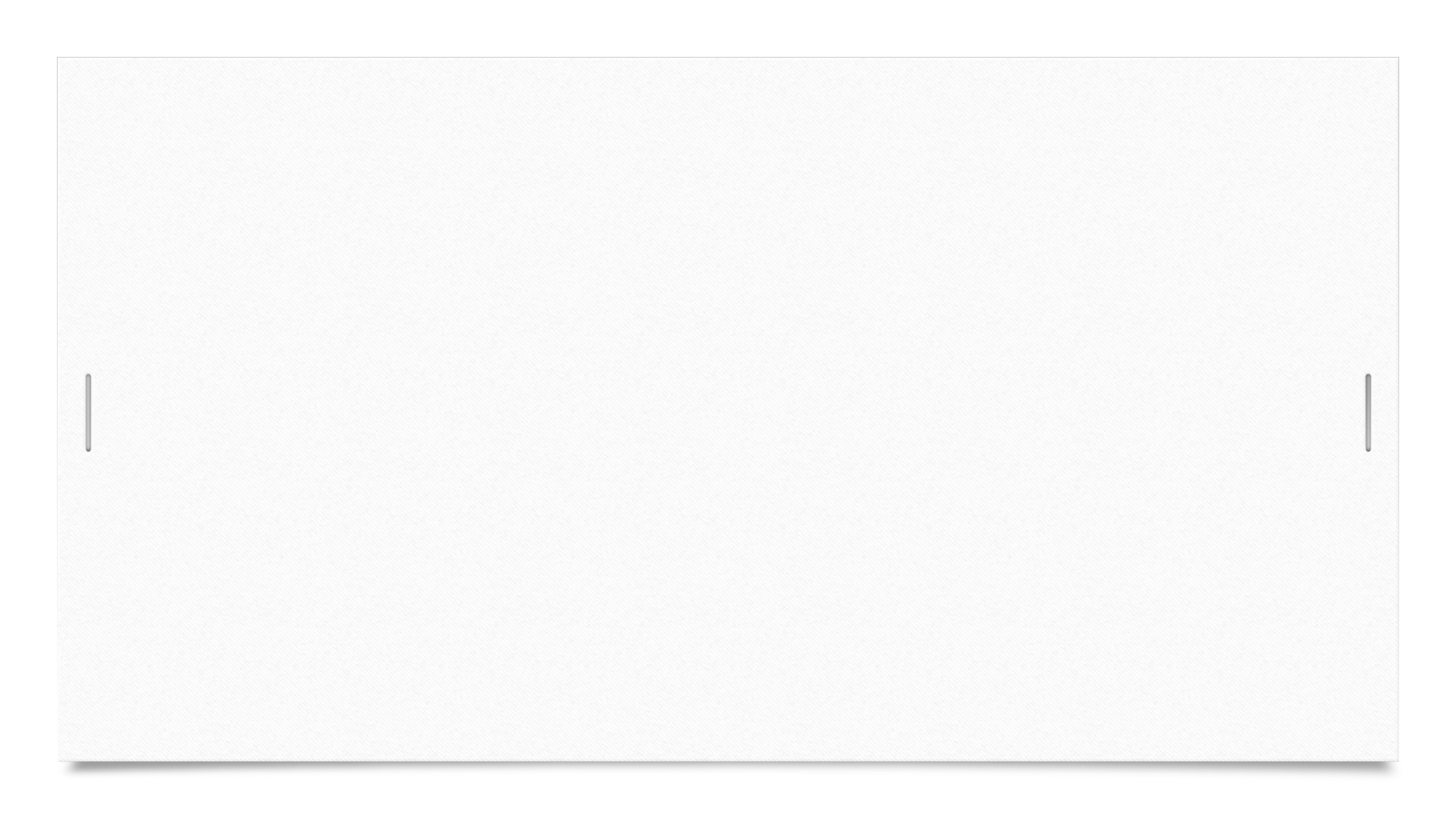 Ihon kerrokset
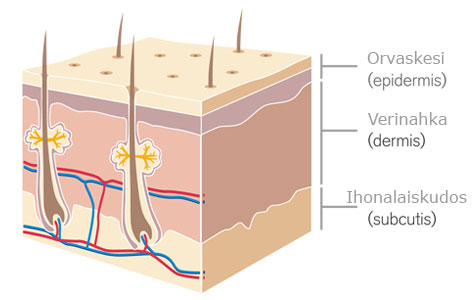 Epidermis (orvaskesi) 0,05-0,2mm
Dermis (verinahka) 0,5-1,5mm
Subcutis (ihonalaiskudos) 2mm- useita senttejä, riippuu ihmisestä
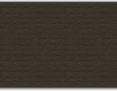 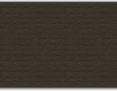 https://www.shutterstock.com/fi/home
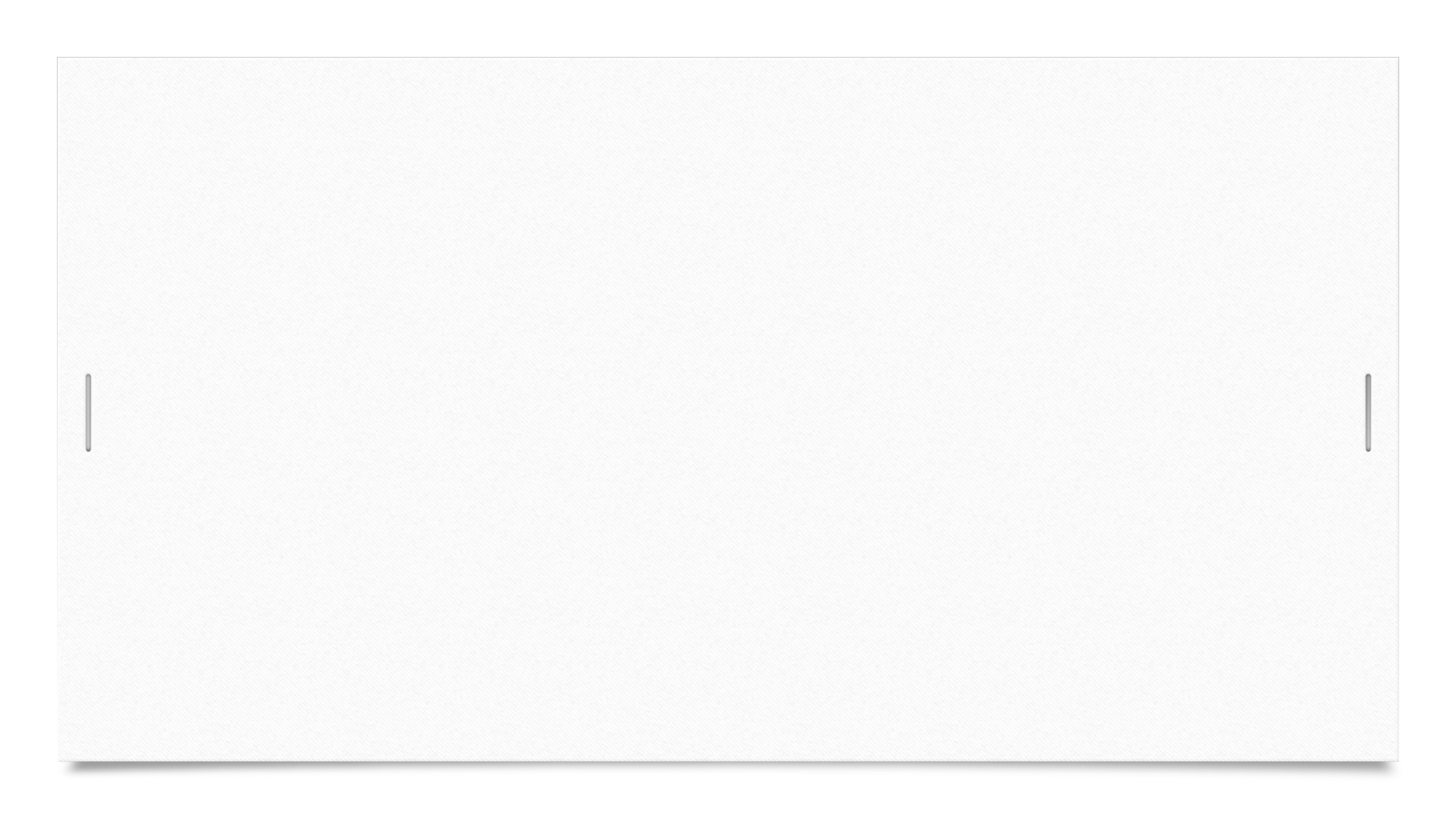 Ihon kerrokset
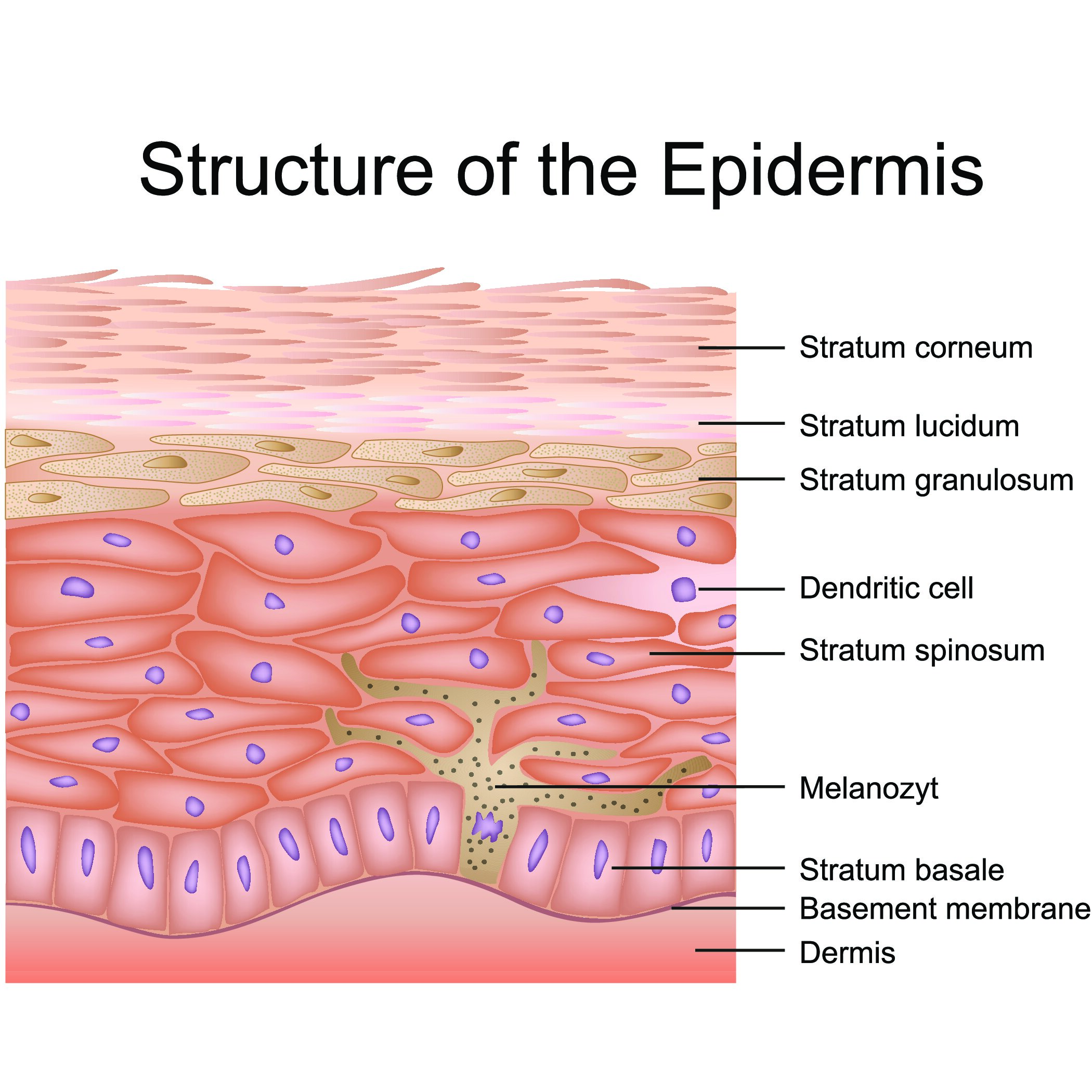 EPIDERMIS
keratinisoitunutta levyepiteeliä, ei verisuonia
voidaan jakaa kerroksiin:
marraskesi – kuolleita keratinosyyttejä
kirkassolukerros – keratinosyyttejä
jyväiskerros – keratinosyyttejä
okasolukerros – keratinosyyttejä
tyvisolukerros– kantasolut, melanosyytit, alla tyvikalvokemiallinen/fysikaalinen/biologinen suojakerros
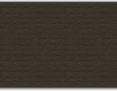 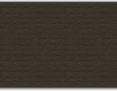 Ihonkerrokset
EPIDERMIKSEN SOLUT:
Melanosyytit
tyvikerroksessa 
tuottavat melaniini-väriainetta, joka päätyy keratinosyyttien ja ihokarvojen sisään -> suojaa UV-säteiltä
Keratinosyytit
ihon yleisin solutyyppi
syntyvät tyvisolukerroksessa, siirtyvät pintaan ja muodostavat kuoltuaan marraskesin. Ikä n. 1 kk.
tuottavat keratiinia
Ihonkerrokset
EPIDERMIKSEN SOLUT:
Langerhansin solut
toimivat osana immuunijärjestelmää 
Merkkelinsolut
Ihon kerrokset
DERMIS
rakenteeltaan sidekudosta (kollageeni)
pinnalla löyhää
alla tiivistä järjestäytymätöntä
sisältää runsaasti verisuonia
huoltaa ylempänä sijaitsevaa epidermistä – verisuonien kautta ravintoa ja happea soluille
antaa iholle mekaanista kestävyyttä
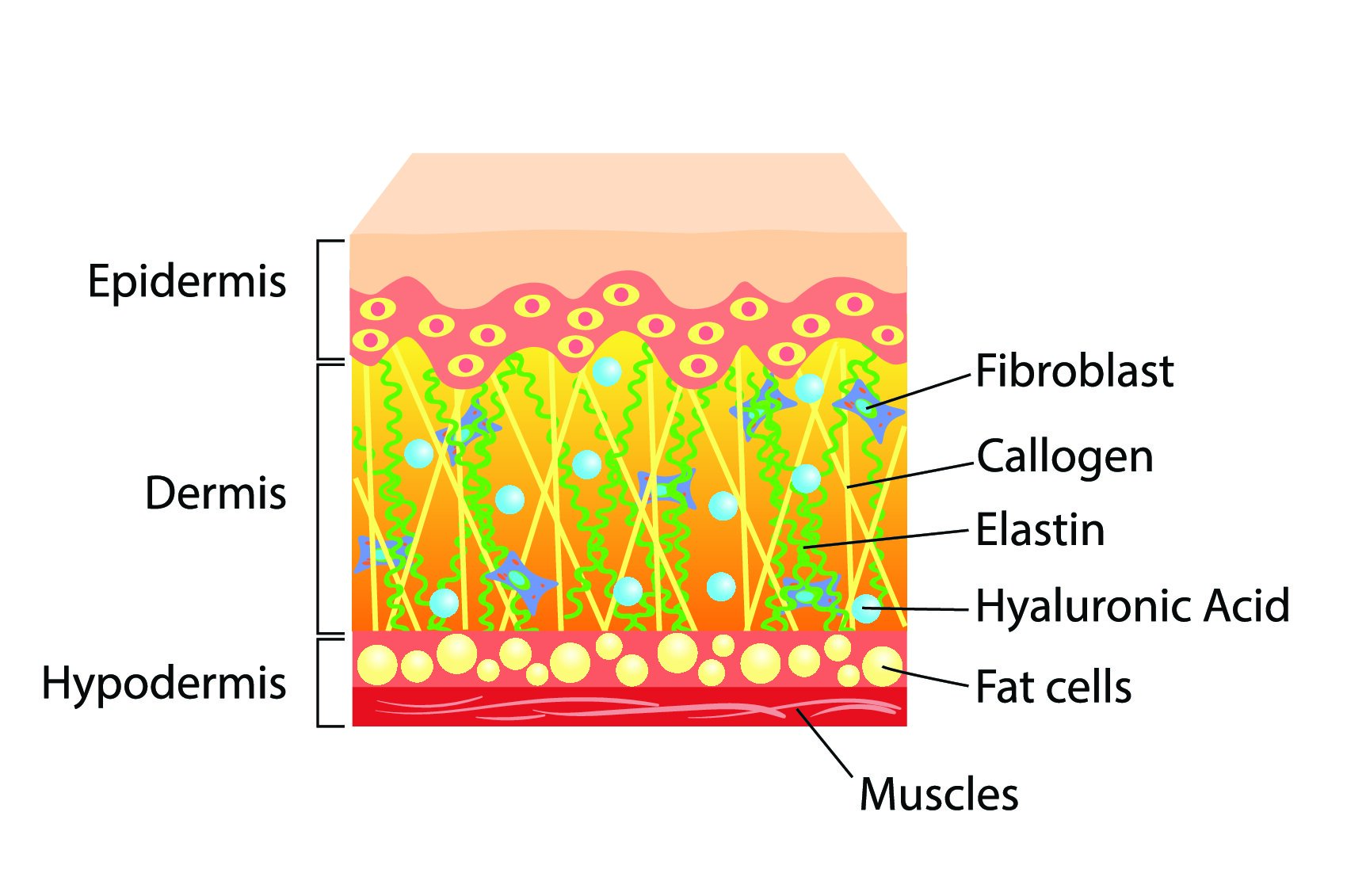 Ihon kerrokset
SUBCUTIS
Rakenteeltaan löyhää sidekudosta + rasvakudosta
Rasvavarasto
Paksuus vaihtelee kehon eri osissa ja henkilöstä riippuen
Muodostaa yli 10% kehon massasta
Lähteet
Nuotio, Una. Kerro, kerro kuvastin. Kauneudenhoidon käsikirja.
Halsas-Lehto Anna-Liisa, Raivio Taina. Ihonhoito kauneudenhoitoalalla.